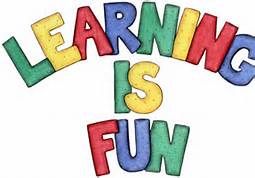 Learning
Learning, Learning Targets
I will be able to define learning with appropriate psychological terminology.
I will be able to offer an example of psychological learning
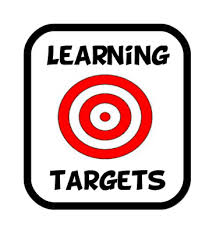 What is learning?
Relatively permanent change in behavior due to experience.
That which is teachable
Relatively flexible, as compared to biological based behavior.
Instinct
The association between a response and consequence or between two stimuli
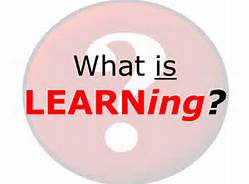 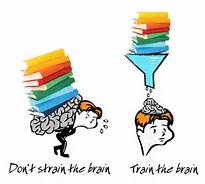 How Do We Learn
Association
Examples??
Idea first formalized by Aristotle 2000 years ago!
Habituation
Tolerance; decrease in response after continued presentation of a stimulus
Observation
Learning from others’ experiences and animals
Particularly true for complex animals
Learning allows animals to predict the future
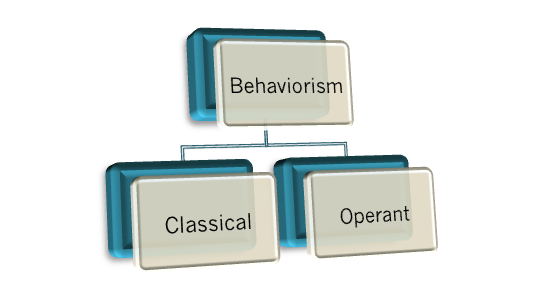 Conditioning
Conditioning=the process of learning an association
Types of condition
Operant- associate response and consequencerepeat acts followed by good results
Examples??
Classical- associate two stimulianticipate an event
Examples??
Can we utilize both types of conditioning at once?
!
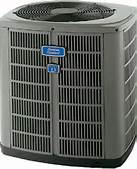 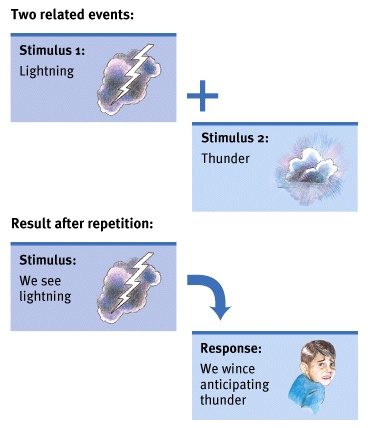 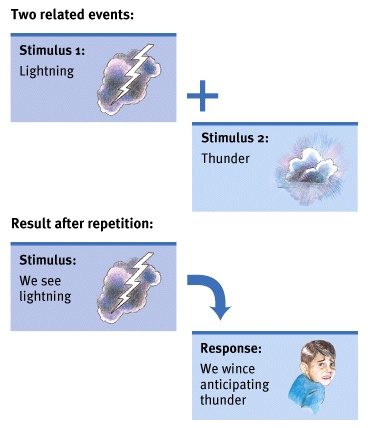 Classical Conditioning
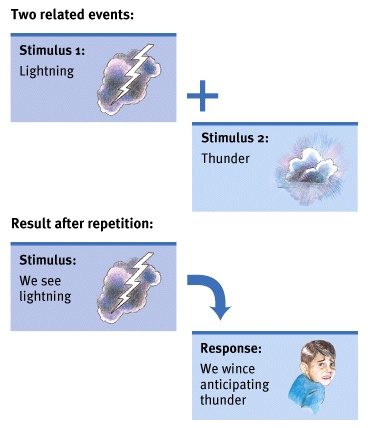 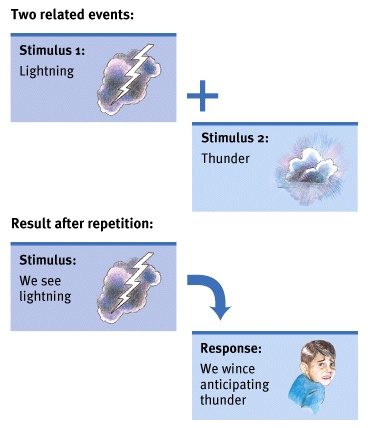 Learning Target
I can explain an example of classical conditioning using the terms unconditioned stimulus, conditioned stimulus, unconditioned response, and conditioned response.
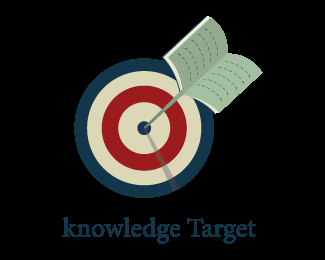 Stimuli and Responses
Unconditioned Response
Unlearned, natural reaction to a stimulus
Ex. Salivating when food is in mouth
Unconditioned Stimulus
Stimulus that naturally produces a response
Ex. Food
Conditioned Response
Learned response to a previously neutral stimulus
Ex. Salivating when hearing a bell
Conditioned Stimulus
A stimulus that previously did not produce a response, but now does!
Ex. Bell
http://www.youtube.com/watch?feature=player_embedded&v=Eo7jcI8fAuI
Ivan Pavlov
20th century Russian psychologist
Foundation for behaviorism
Disliked the “mentalistic” studies
e.g. consciousness, introspection
Focused on observable behavior
Basic laws of learning are universal among animals
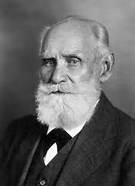 Pavlov’s Dogs: Foundation
Dog+Food in mouth=Saliva!
….
Dog+Sight of food=Saliva
…
HMMMMMM
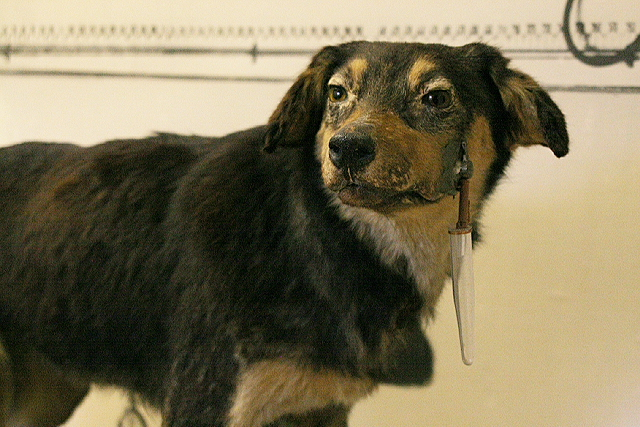 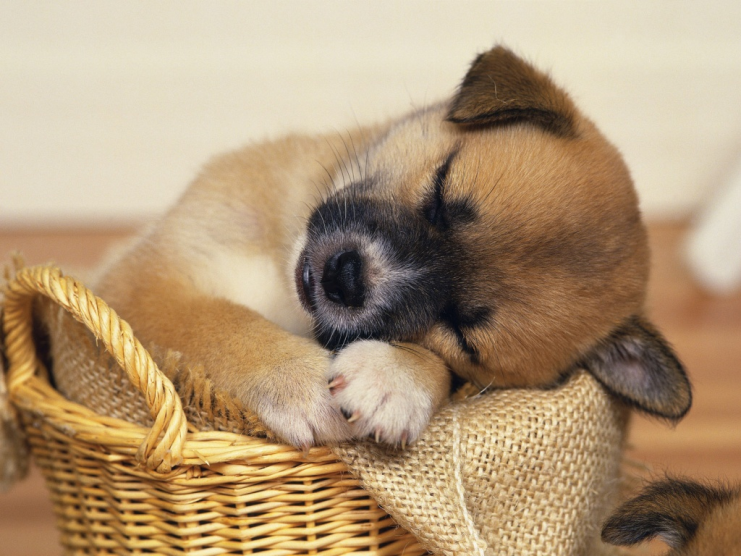 http://www.youtube.com/watch?feature=player_embedded&v=FMJJpbRx_O8
Pavlov’s Dogs: The Experiment
Set Up
Small room
Harness
Saliva diverted to a measuring instrument
Provided food through a bowl/meat powder
Hypothesis: If a neutral stimulus is paired with food, then would the dog associate the stimulus with food and would he salivate to the neutral stimulus in anticipation of the food?
Moments before placing food in the dogs mouth, Pavlov sounded a bell.
Soon dog salivated at the sound of the bell
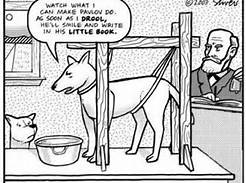 Pavlov’s Dogs: Results
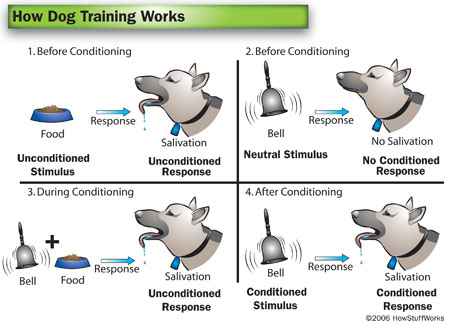 Conditioning Processes
Acquisition
Extinction
Spontaneous Recovery
Generalization
Discrimination
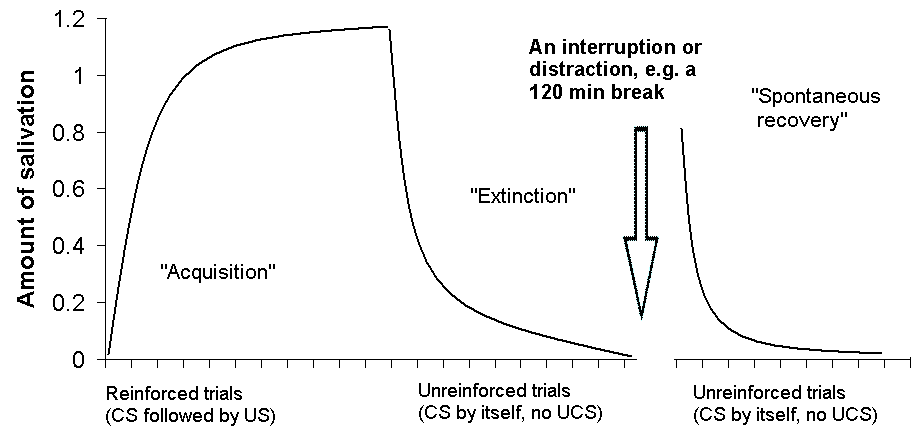 Acquisition
Acquisition=initial learning of the stimulus-response relationship
Timing between US and CS
Half a second=optimal time to develop an association
Order
Most of the time US must follow CS
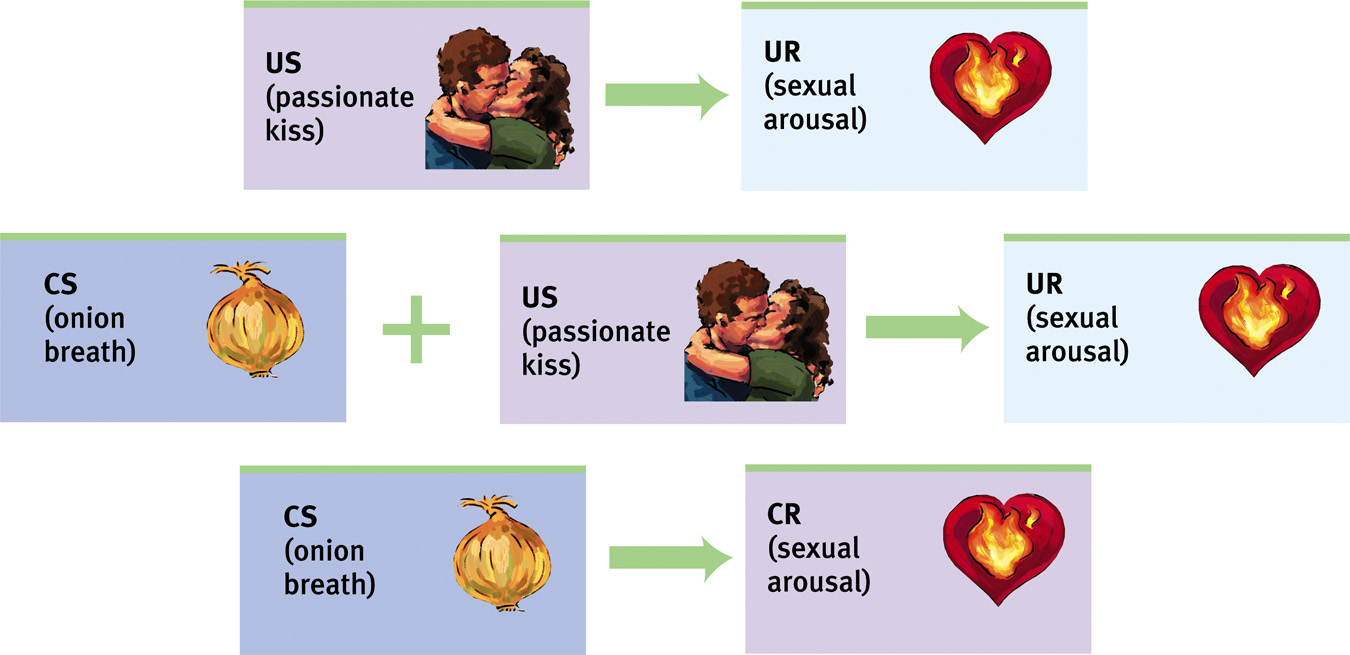 Extinction and Spontaneous Recovery
Extinction=The decrease in response when the CS stops signaling the US
Follow extinction with a pause….
And CR resumes
CR is weaker in recovery
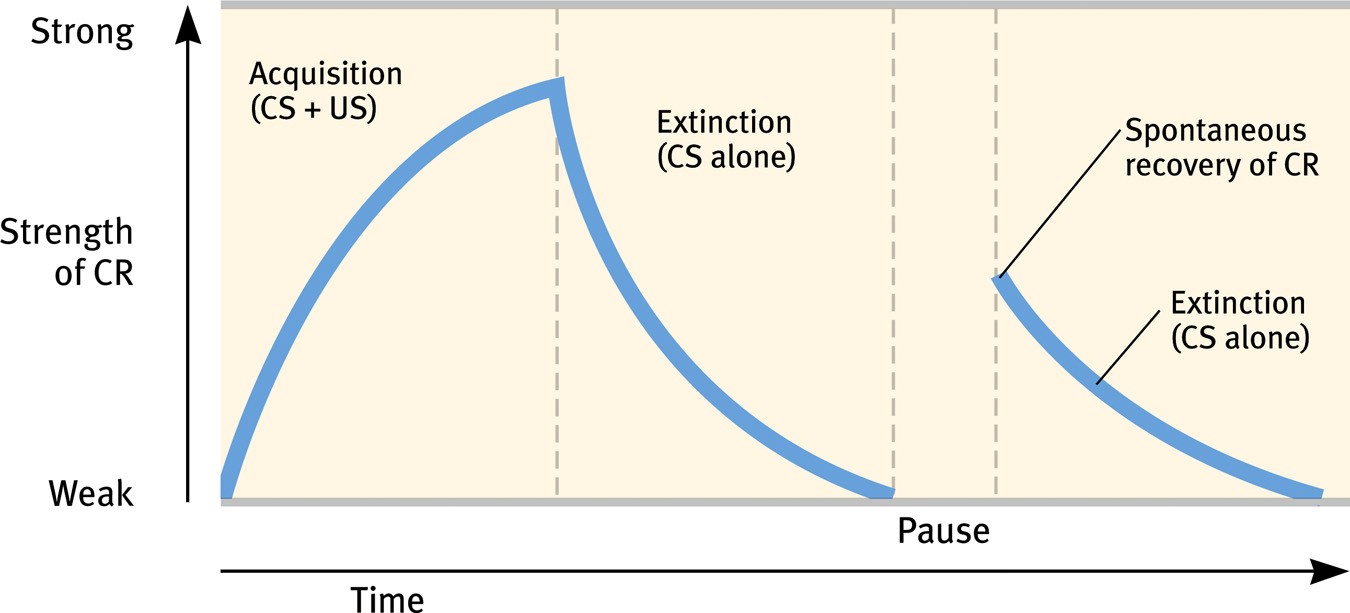 Generalization
Generalization=tendency to respond to a similar CS
Ex:
Dogs: a similar sounding bell
Abused children: Image of angry faces produce stronger and more lasting brain activity
That which is naturally disgusting or appealing, cause us to like or dislike
Fudge shaped like poo=disgusting
Baby-faced adults=sweet, innocent, and cute
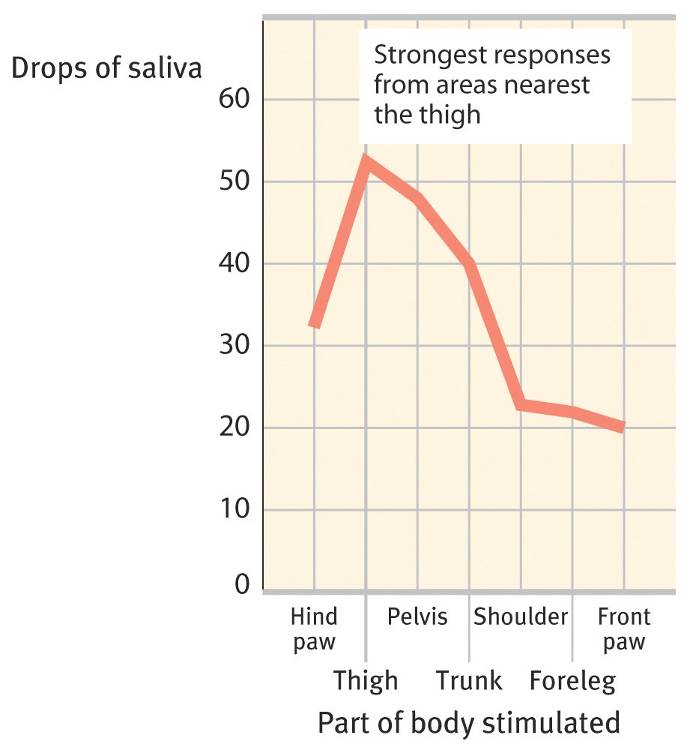 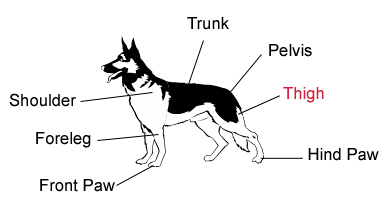 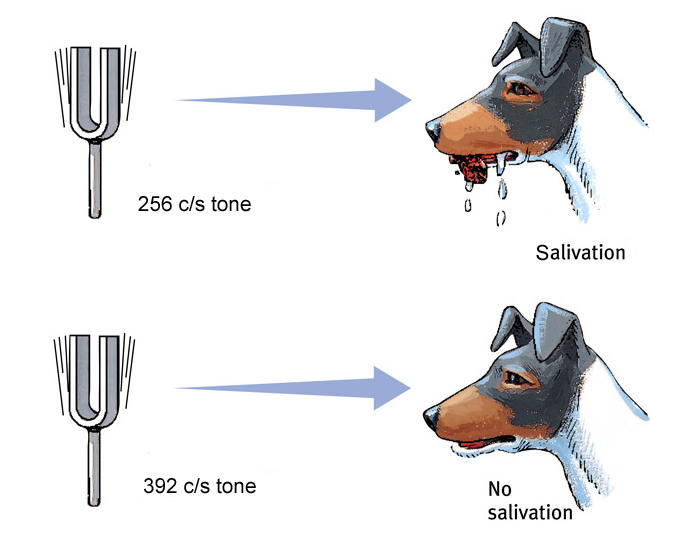 Discrimination
Discrimination=Ability to tell the difference between CS and other stimuli
Ex. Pit Bull v Golden Retriever
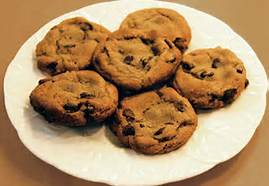 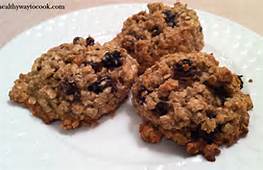 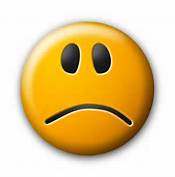 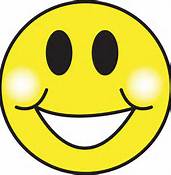 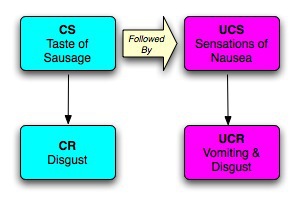 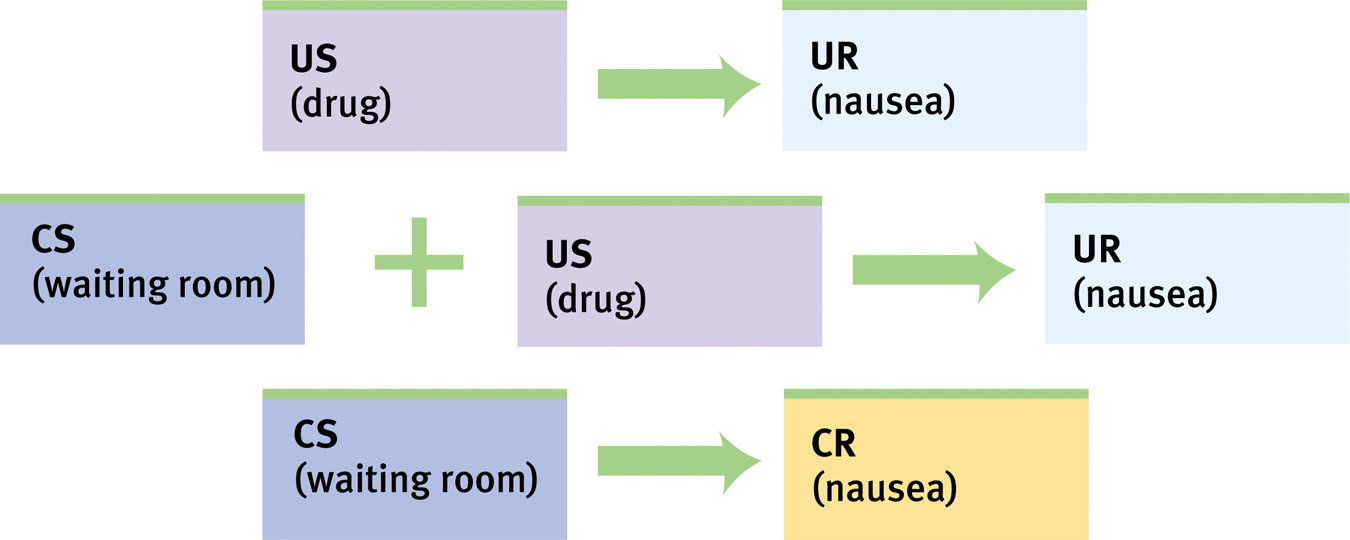 Pavlov’s Legacy
All organisms tested can be classically conditioned!
Objective empiricism
Isolate the building blocks of complex behaviors
Study with objective laboratory procedures
Applications
Addiction triggers
Habit breaking (e.g. alcoholism)
Immune system development
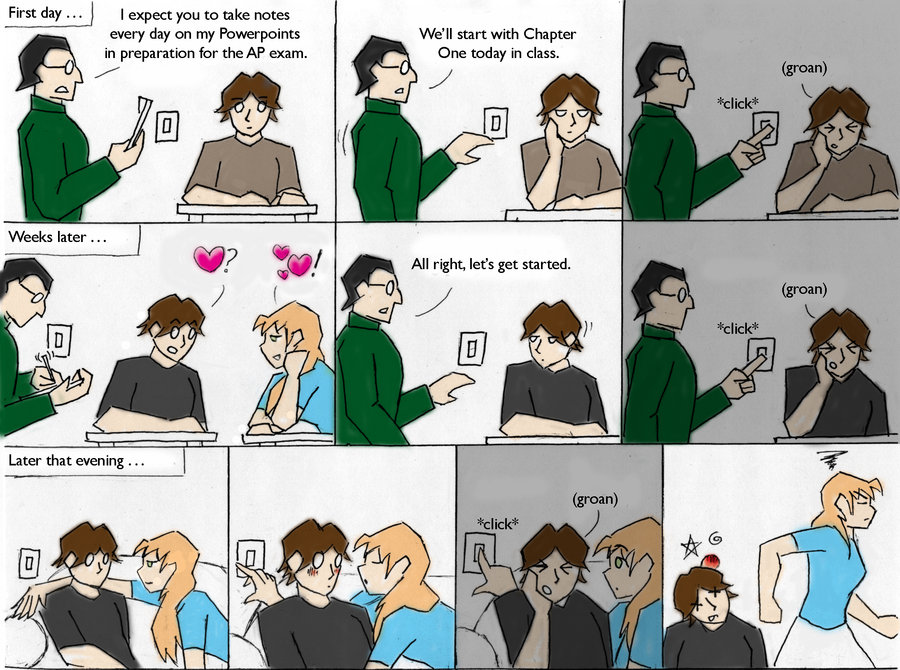 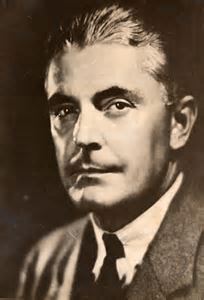 Little Albert
Psychologists: Watson and Rayner 
Subject: Albert, 11th month old infant
US: Loud Noise/UR: Crying
CS:  White Rat/CR: Crying
Generalization: crying/fear at many animals, even a sealskin coat!
Discrimination: no fear from toys
How could learning affect our own behavior? Is our behavior just a series of classically conditioned responses?
Watson became a famous marketing expert—even established the American “coffee break” to sell Maxwell House
http://www.youtube.com/watch?feature=player_embedded&v=HZPXVb0W3Hc
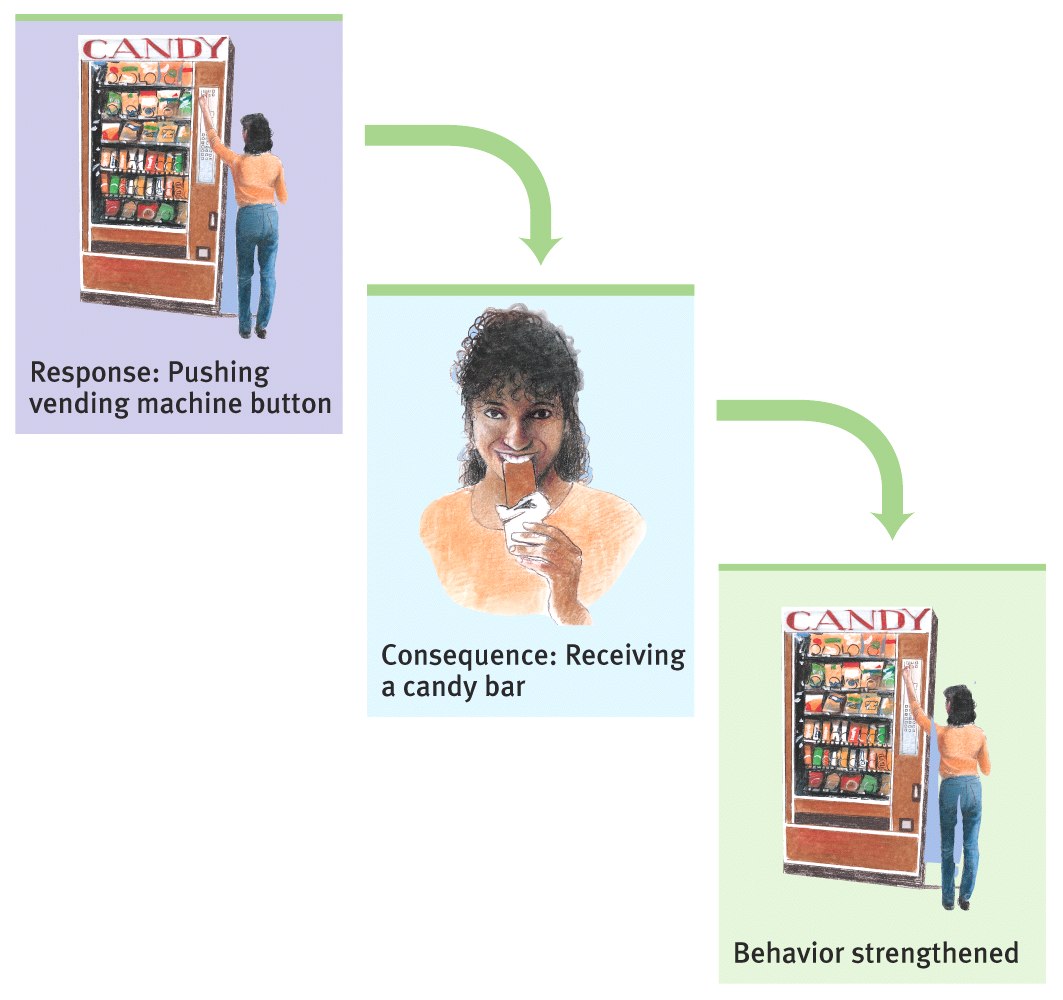 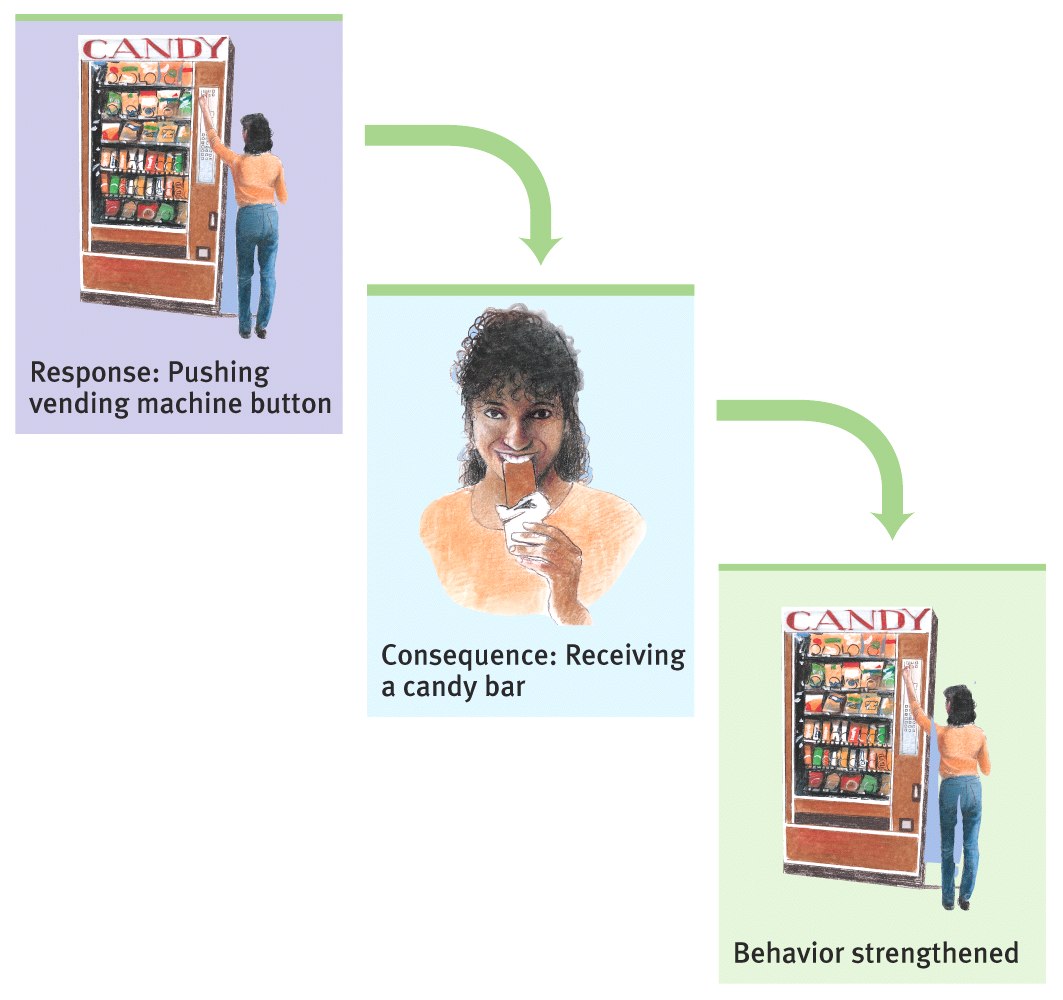 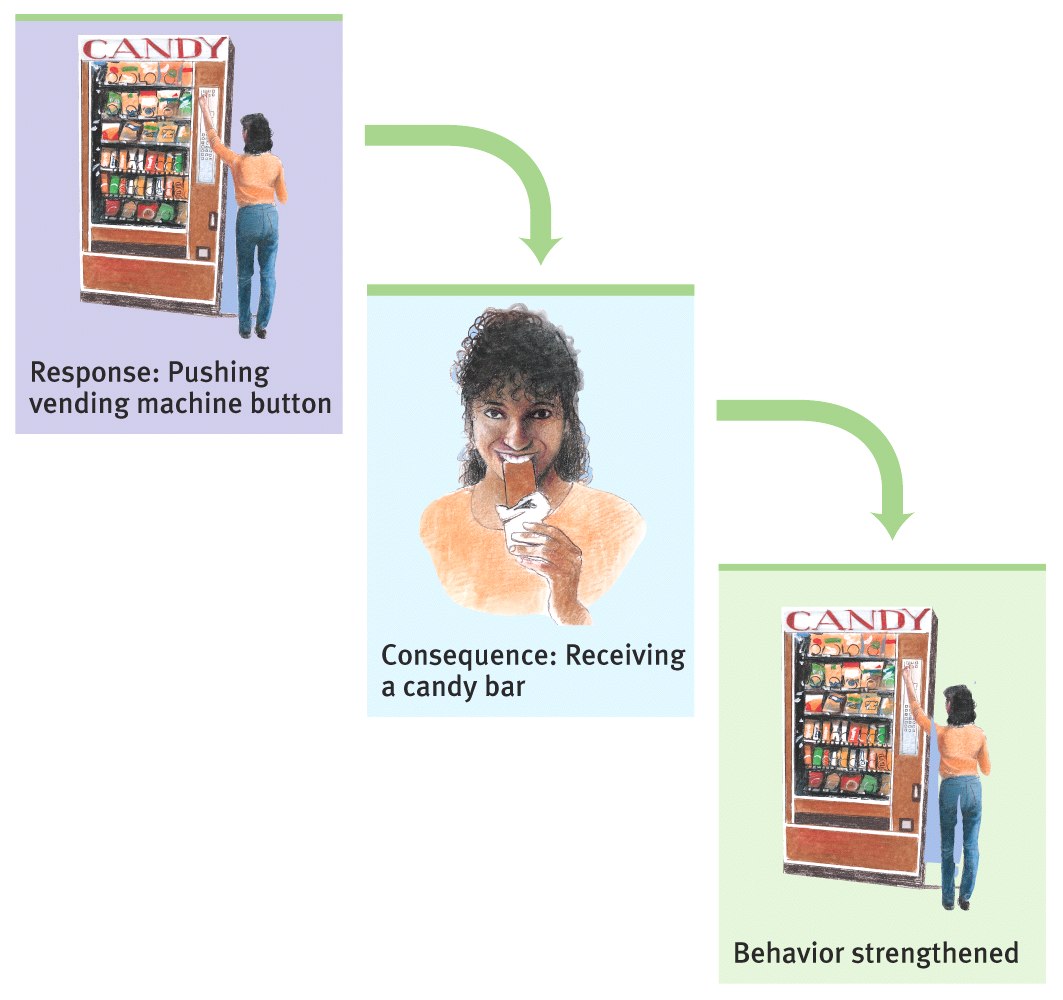 Operant Conditioning
Learning Targets
I can explain the differences between classical and operant conditioning.
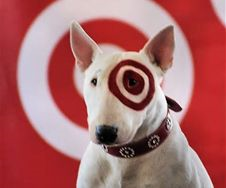 Basic Principles
Allows organisms to associate their own actions with consequences
Behaviors followed by reinforcers increase
Behaviors followed by punishers decrease.
Relies on operant behavior ( aka behavior operates to produce consequence)
Classical conditioning relies on respondent behavior
In operant conditioning the organism has control
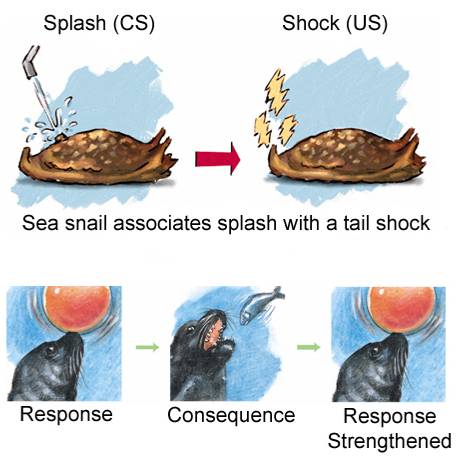 B.F. Skinner (1904-1990)
Modern behaviorists most influential (and controversial) figure
Based his work on the law of effect
Law of Effect=Rewarded behavior is likely to recur
Developed (and heavily utilized) an operant chamber, aka Skinner box
Bar/key to release reward of food or water
Device that records response
Results revealed conditions for efficient and lasting learning
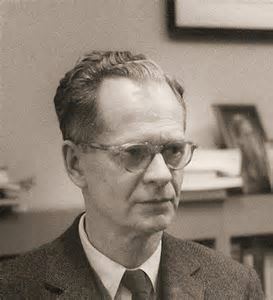 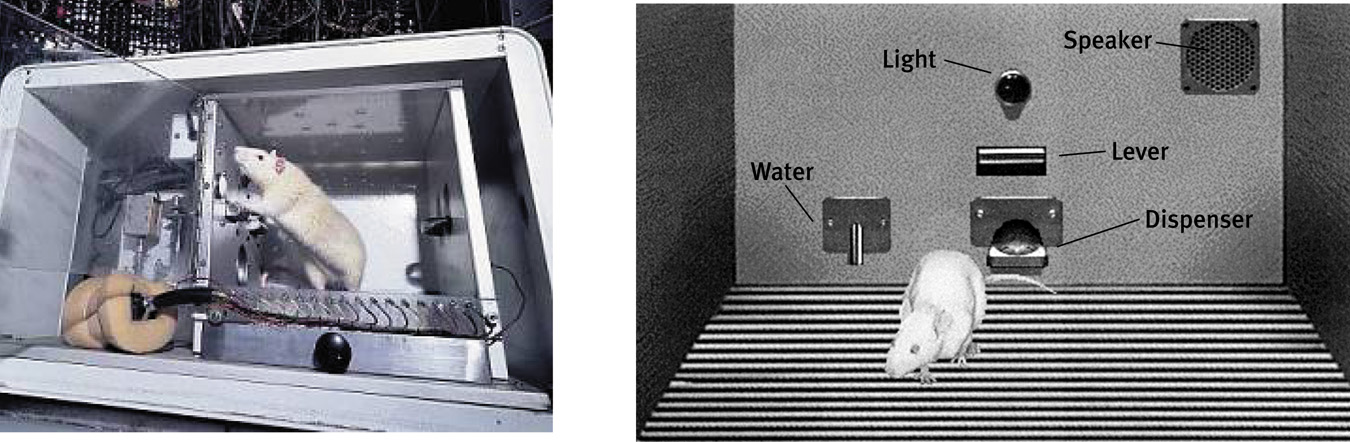 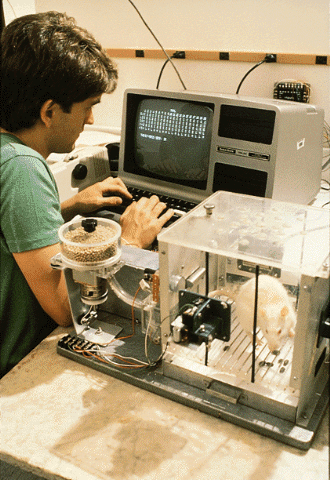 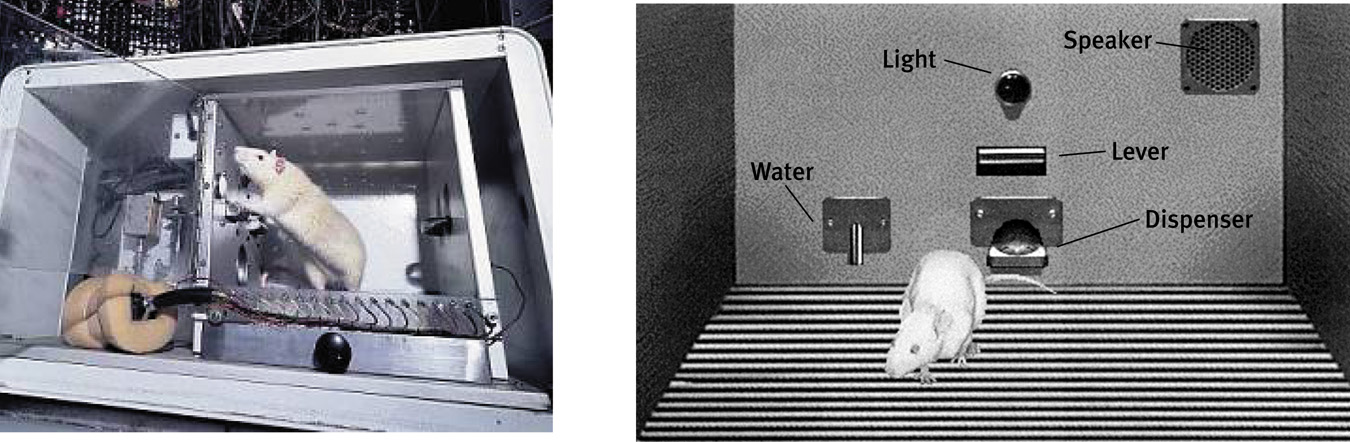 Shaping Behavior
Shaping=procedure which uses reinforcers to guide actions into a desirable behavior
Builds on existing behaviors
Regular intervals of increasing expectations
Reward behavior that is closer and closer to the ideal
Types of Reinforcers
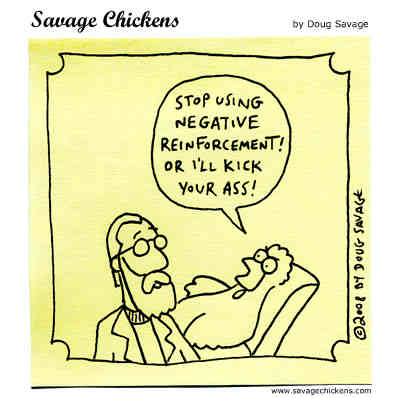 Reinforcers: any event that strengthens or increases the frequency of the response
Positive Reinforcers: Adding something good e.g. food when hungry
Negative Reinforcers: Removing something bad e.g. snooze button when alarm goes off
Note: Negative reinforcers are not punishments!
How does this relate to drug addictions?
Other Reinforcers
Primary Reinforcers: responses that are innately satisfying
Conditioned Reinforcers: responses that are learned, satisfying by association
Immediate Reinforcers v. Delayed Reinforcers
Immediate reinforcers are often stronger
Choosing delayed reinforcers is a sign of maturity
Examples?
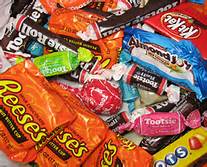 Learning Target
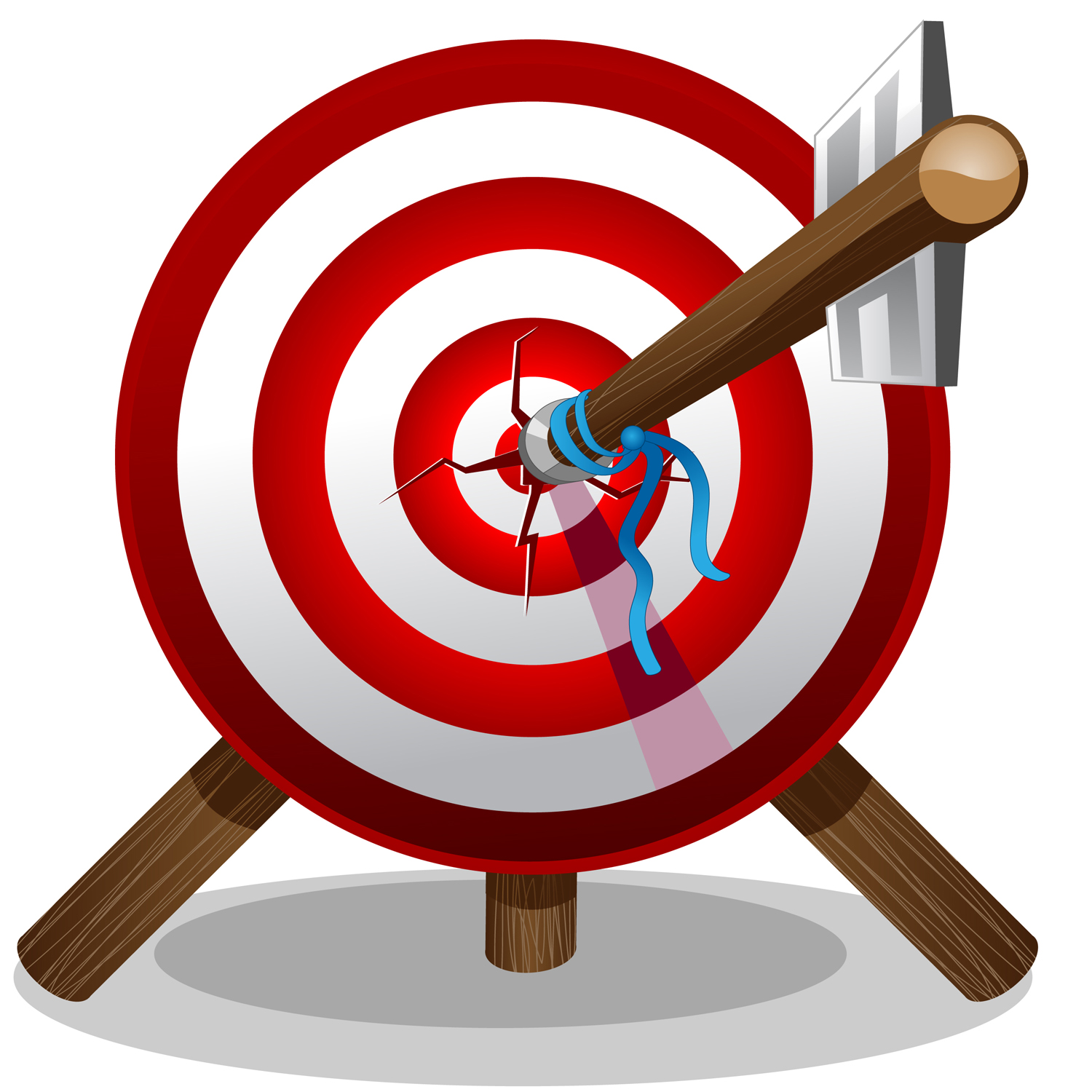 I can describe the pros and cons of the four different reinforcement schedules.
Reinforcement Schedule
Continuous Reinforcement: Every desirable response is followed by reinforcement
Rapid learning
Rapid extinction
Partial/intermittent reinforcement: Sometimes response is reinforced
Far more realistic
Initial learning is slower
Greater permanence—resistant to extinction
What is the best way to learn: continuous or partial?
Examples?
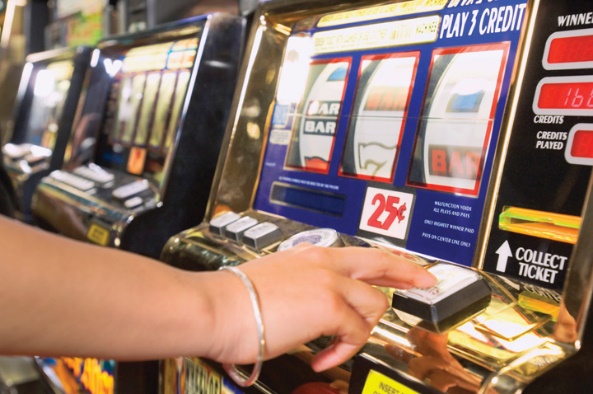 Types of Schedules
Fixed Ratio: Reinforced after a set number of correct responses
High rate of responses
Variable Ratio: Reinforced after a variable number of correct responses
High rate of responses
High consistency of responses
Ex. Slot machines
Fixed Interval: Reinforced after a set amount of time has passed
Rate of responses corresponds with time of reward
Ex: mail
Variable Interval: Reinforced after a variable amount of time has passed
Slow and steady and steady rate of response
Ex: email or Facebook notifications
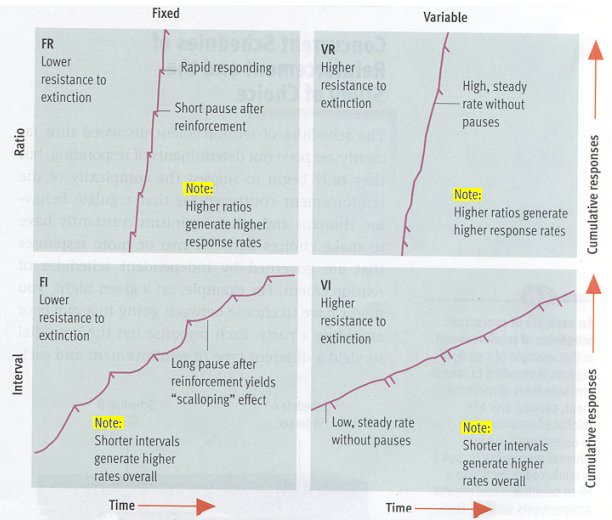 Learning Target
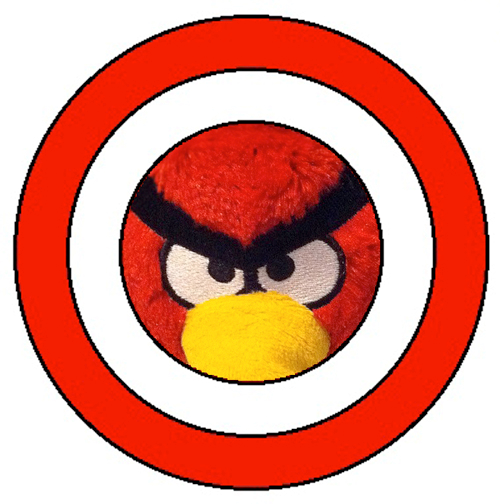 I can argue for and against punishment as a teaching tool.
Punishment
Reinforcers increase behavior, punishment decreases behavior
Physical punishmentaggressive/antisocial behavior
Chicken and egg phenomenon
Punishment provides no guidance towards desired behavior
Punishment teaches how to avoid the undesirable consequence
What combination of punishment and reinforcement is most effective?
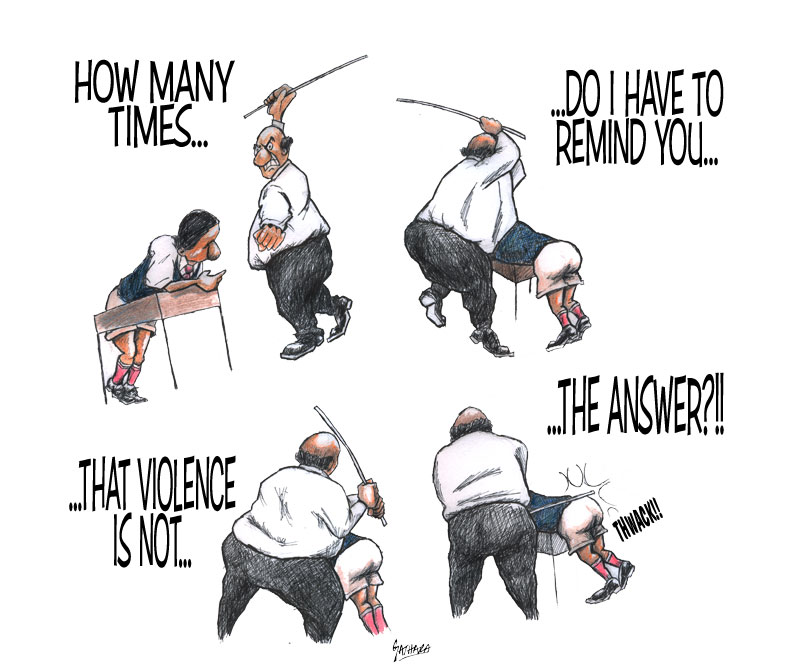 Spanking
Used in combination with authoritative parenting
Punished behavior is suppressed—it will reappear when safe from punishment (discrimination!)
Shows aggression is a way to handle problems
Fear associated with punishment and the punisher ( example of __________ conditioning)
Correlated with helplessness and depression
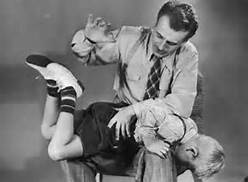 Role of Cognition in Operant Conditioning
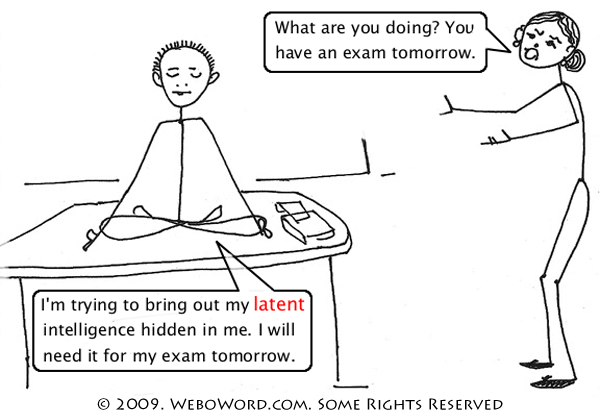 Latent Learning: learning that becomes apparent only when there is reward for demonstrating
We “learn” without reinforcement
Learning as something different from conditioning
Ex. Rats in a maze
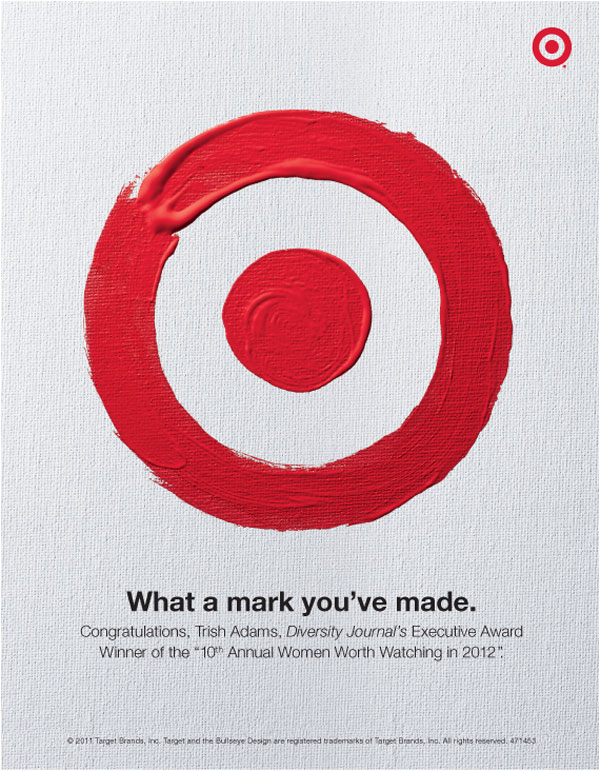 Learning Target
I can describe how motivation affects conditioning.
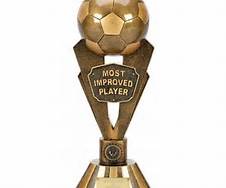 Motivation
Intrinsic Motivation: desire to perform for its own sake—enjoyment, interest, self expression, challenge
More effective—behavior is more lasting and more frequent!
Extrinsic Motivation: desire to perform for external rewards or to avoid punishment
Less effective
Best approach uses internal motivation and then external rewards to reinforce a job well done
Reward to boost natural feeling of success increases enjoyment
Rewards can improve creativity and performance
Biological Predispositions
We learn associations that correlate naturally
Food is a good reward for hamster digging, but not face washing
Digging naturally leads to food
Instinctive drift describes the animals tendency to revert to natural behavior
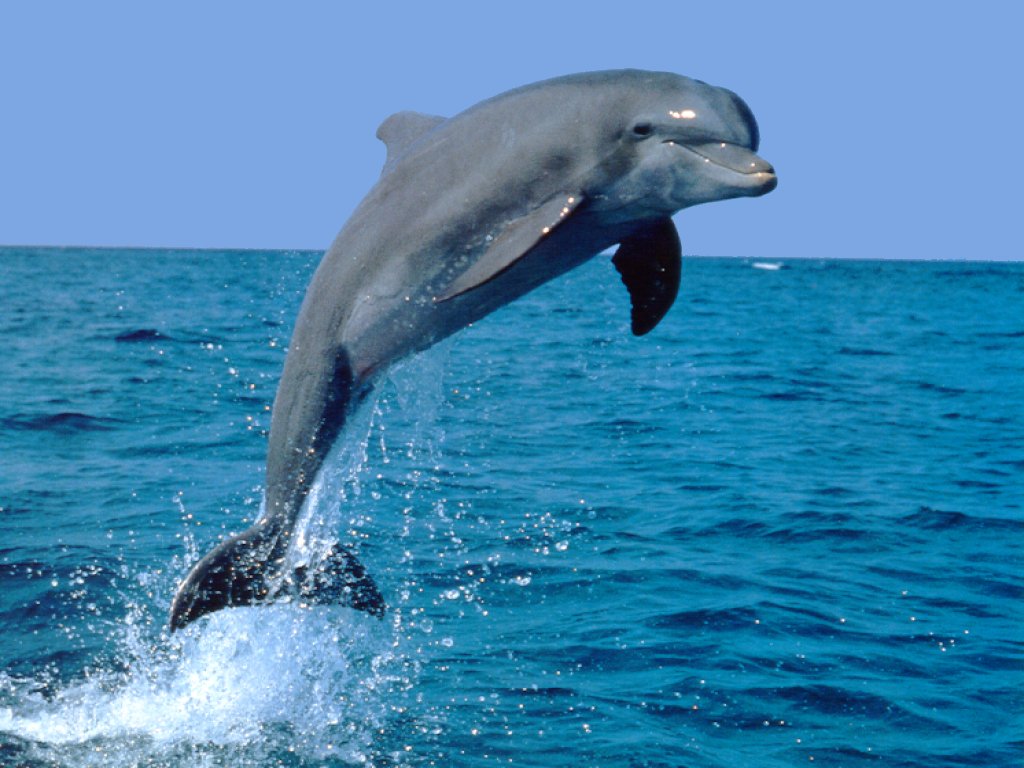 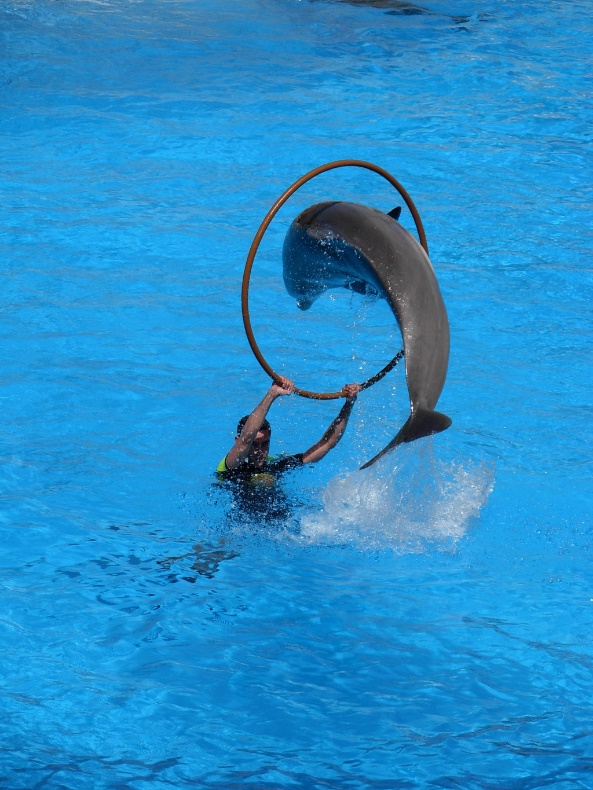 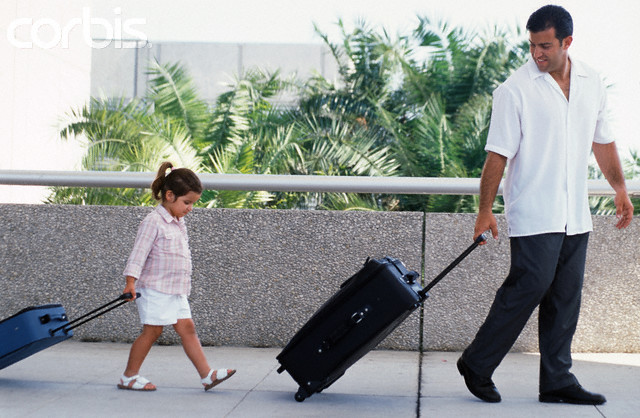 Learning by Observation
Learning Target
I can explain how social learning shapes the argument for and against violent media.
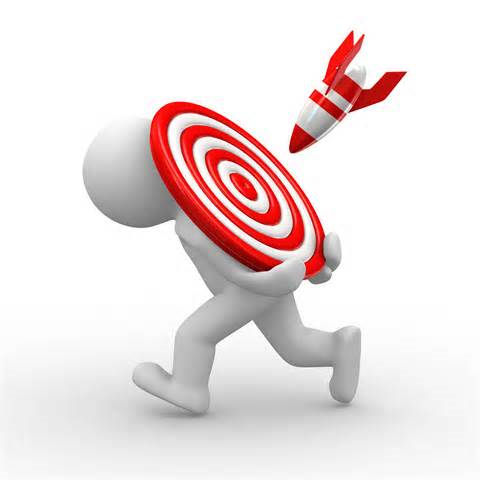 Albert Bandura: Social Learning Theory
http://www.youtube.com/watch?feature=player_embedded&v=NjTxQy_U3ac
Results
More likely to imitate behaviors of those we perceive as similar to ourselves
More likely to imitate behaviors that have positive consequences or at least no negative consequences
Contemporary Examples?
Prosocial Learning: learning from good examples
The earlier the better!
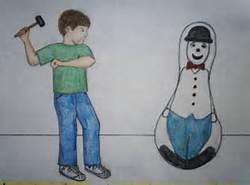 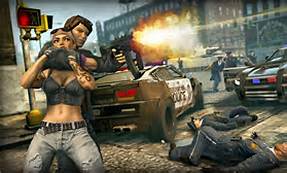 Television…video games?
66.67% of US homes have three+ TVs
Most characters are young, single, and non-Hispanic
Many shows are violent-crime heavy
~ Child sees 8000 TV murders and 100,000 other acts of violence before finishing elementary school (not including cable or movies)
Results
More time elementary students engage with violent media, more often they get into fights
More at risk for aggression and crime as teens and adults
Homicide rates correlate with spread of TV media
Role of desensitization